Kies een spel 
Of luister naar een liedje
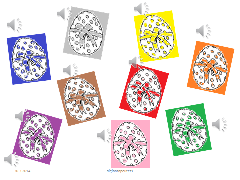 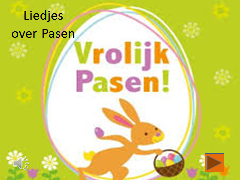 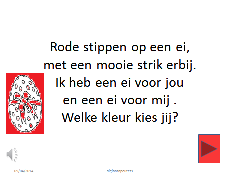 9-4-2014
digibordpeuters
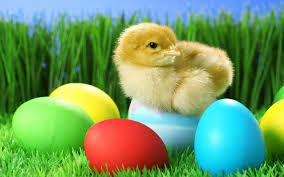 Pasen
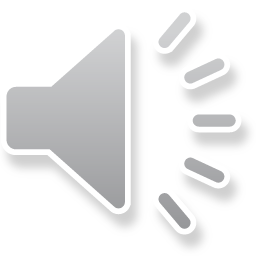 9-4-2014
digibordpeuters
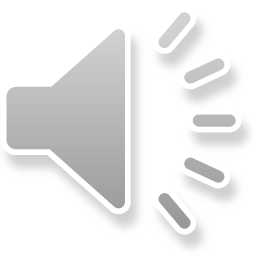 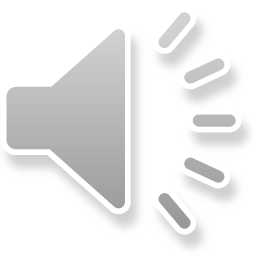 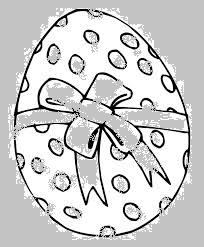 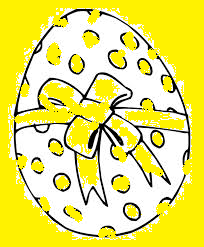 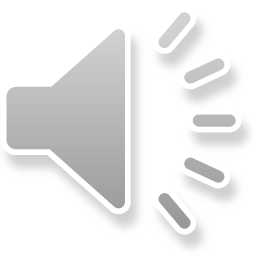 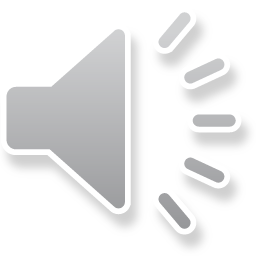 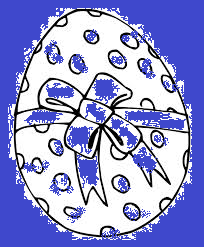 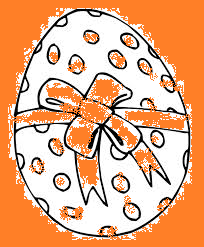 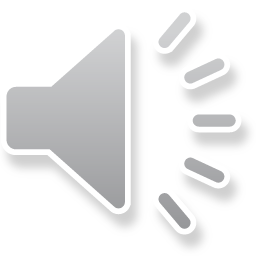 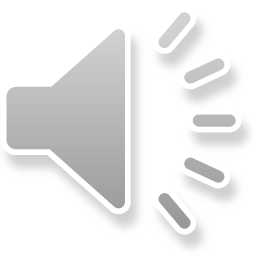 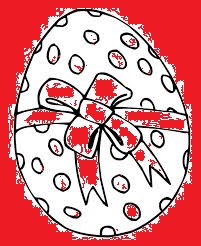 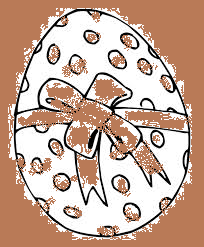 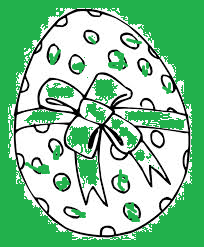 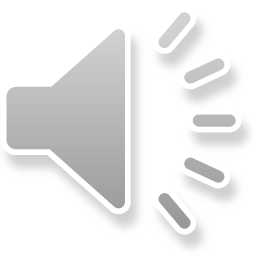 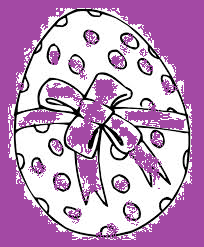 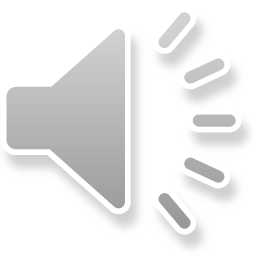 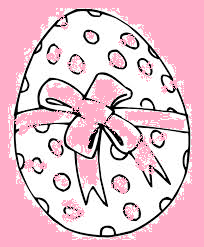 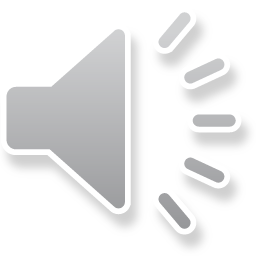 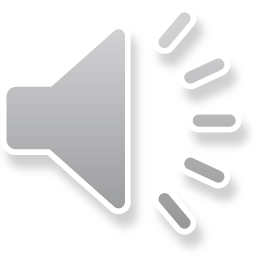 9-4-2014
digibordpeuters
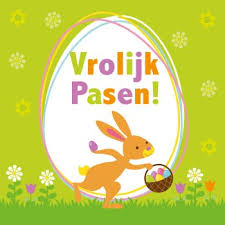 Liedjes over Pasen
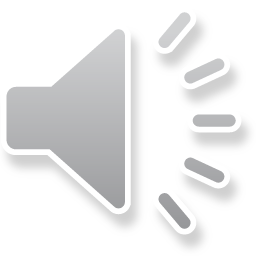 9-4-2014
digibordpeuters
Hip, hip, hip, zo hippen alle hazen,ze hebben het zo druk want het is bijna Pasen.Hip, hip, hip, zo hippen alle hazenze hebben het zo druk want het is bijna Pasen.
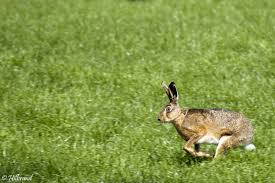 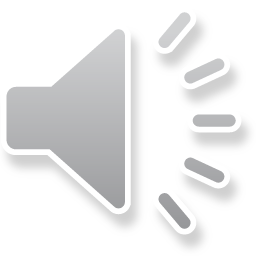 9-4-2014
digibordpeuters
Dag meneer de Paashaas waar kom jij vandaan?Dag meneer de Paashaas blijf maar staan.Hier is een mandje een kwast en een ei.Dag meneer de Paashaas verf een ei voor mij.
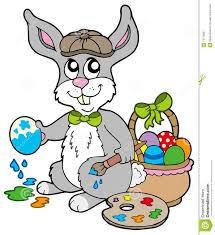 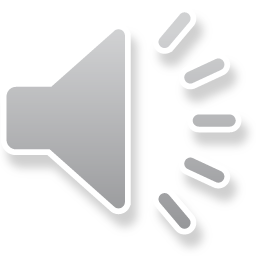 9-4-2014
digibordpeuters
Zeg vrolijke paashaas, waar ga jij naar toe?Zeg vrolijke paashaas, waar ga jij naar toe?Ik ga naar buiten, eitjes verstoppenHopsasa faldara, zoek ze maar opIk ga naar buiten, eitjes verstoppenHopsasa faldara, zoek ze maar op
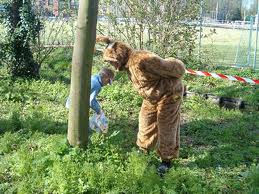 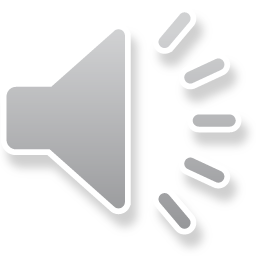 9-4-2014
digibordpeuters
‘k Zag twee hazenVlak voor PasenZitten in een weilandMet een mandje vol met eitjesVlug aan 't verven met zijn beidjesKijk eens hierKijk eens daarNu zijn alle eitjes klaar
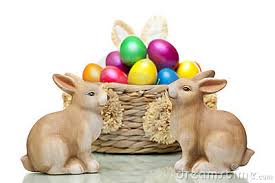 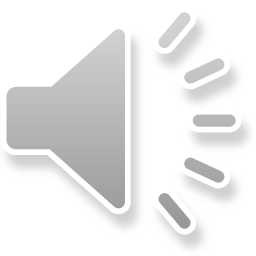 9-4-2014
digibordpeuters
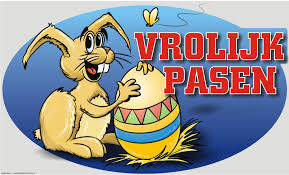 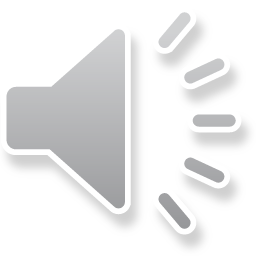 9-4-2014
digibordpeuters
Rode stippen op een ei, met een mooie strik erbij.Ik heb een ei voor jou en een ei voor mij .Welke kleur kies jij?
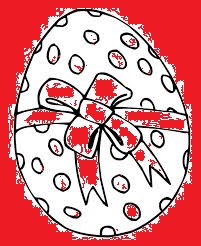 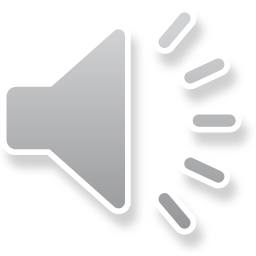 9-4-2014
digibordpeuters
Gele stippen op een ei.
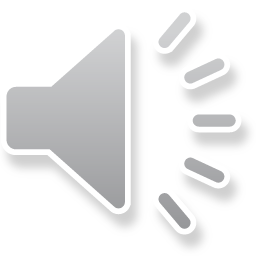 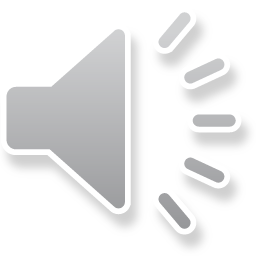 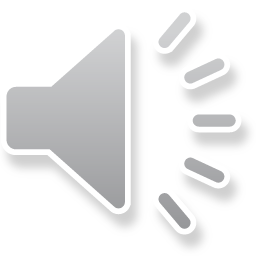 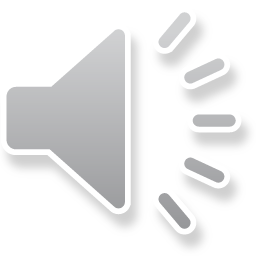 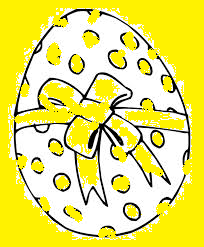 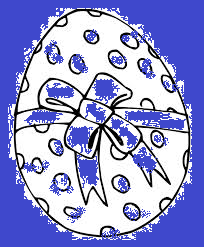 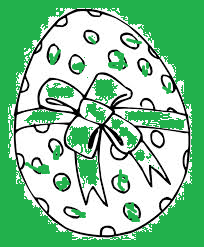 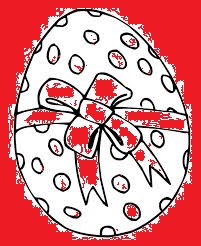 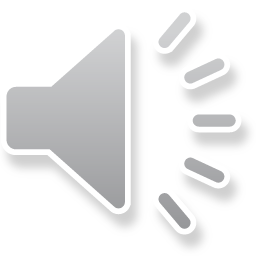 9-4-2014
digibordpeuters
Rode stippen op een ei.
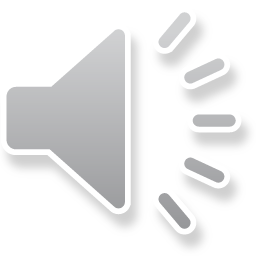 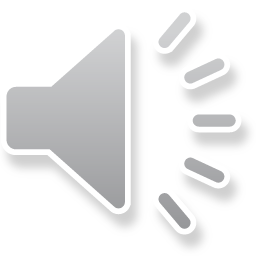 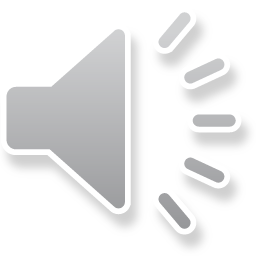 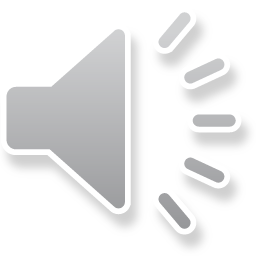 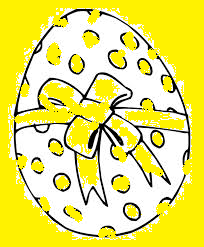 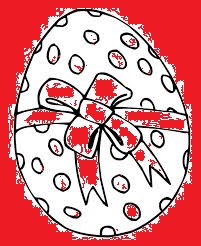 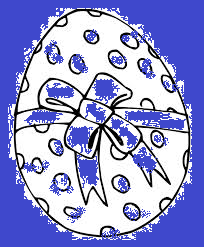 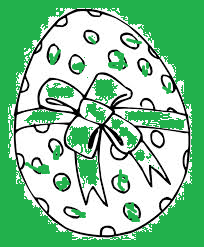 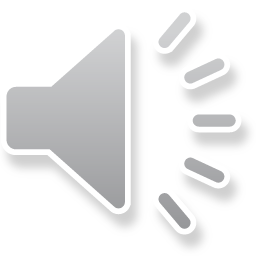 9-4-2014
digibordpeuters
Blauwe stippen op een ei.
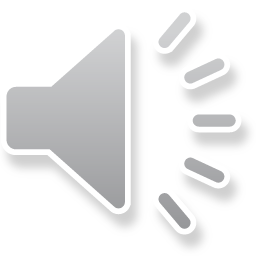 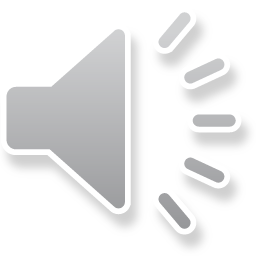 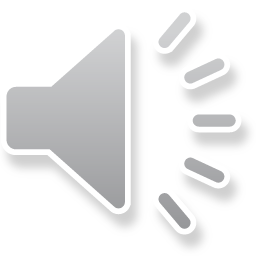 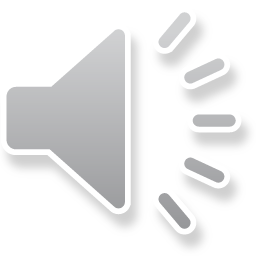 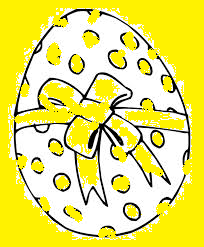 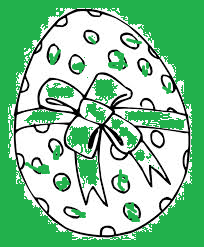 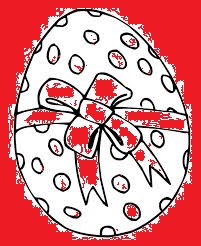 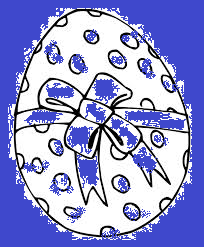 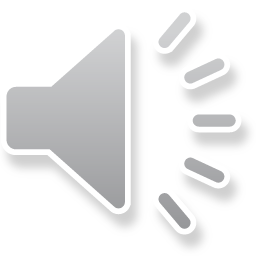 9-4-2014
digibordpeuters
Groene stippen op een ei
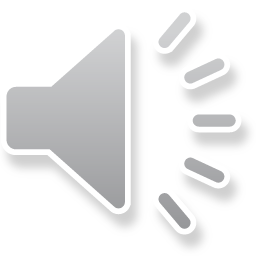 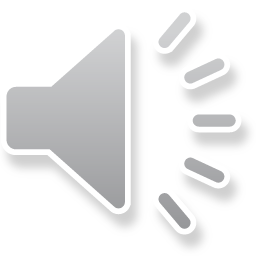 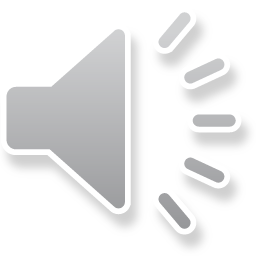 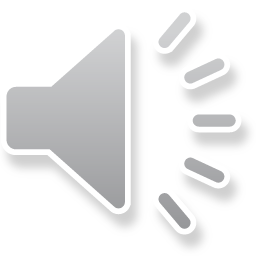 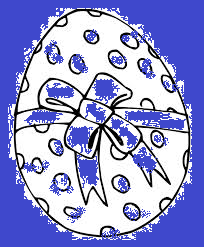 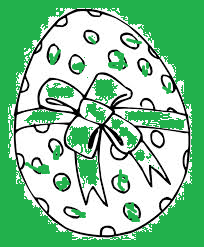 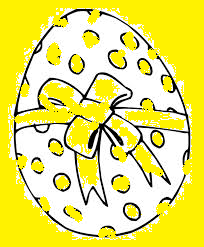 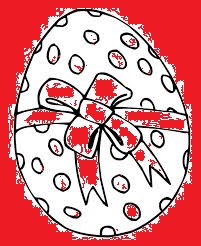 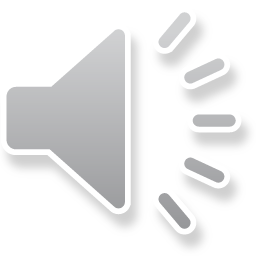 9-4-2014
digibordpeuters
Bruine stippen op een ei
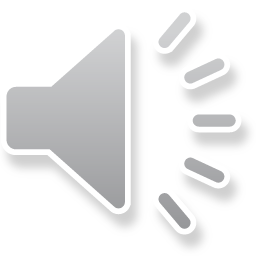 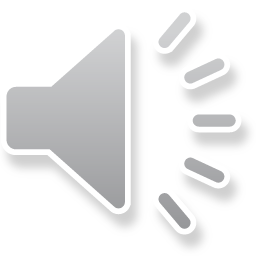 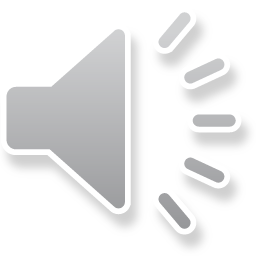 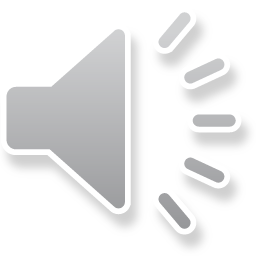 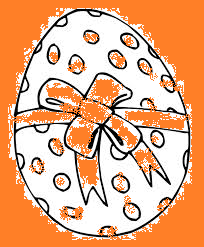 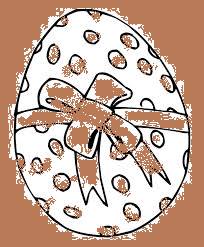 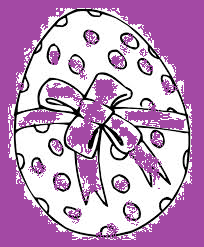 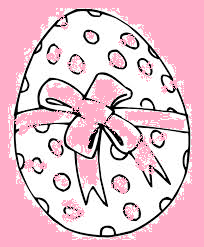 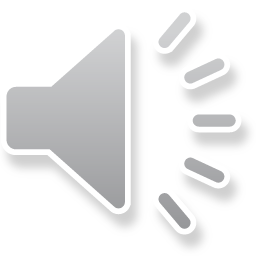 9-4-2014
digibordpeuters
Roze stippen op een ei
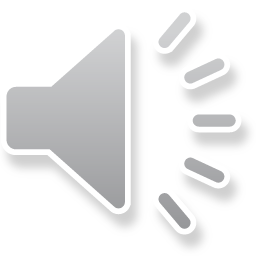 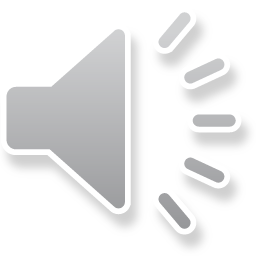 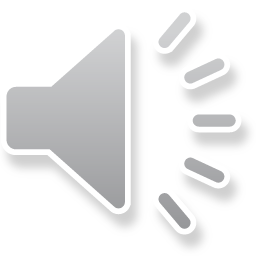 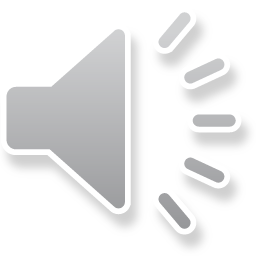 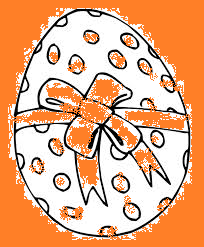 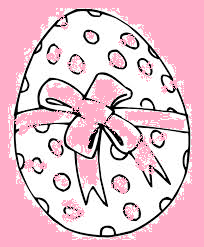 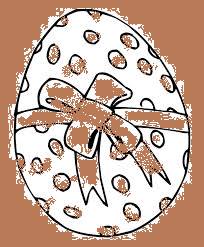 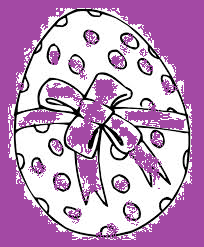 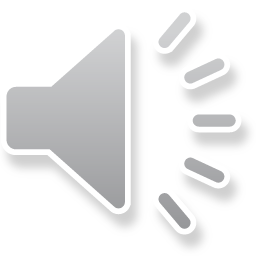 9-4-2014
digibordpeuters
Oranje stippen op een ei
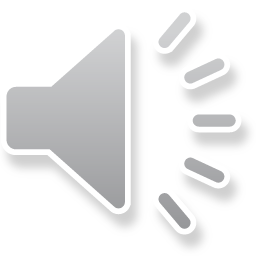 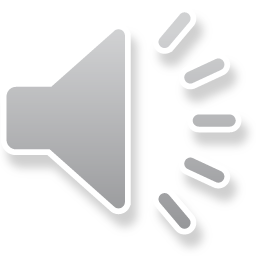 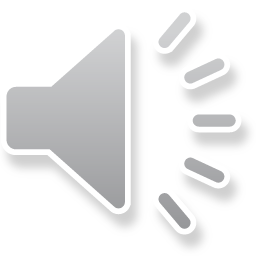 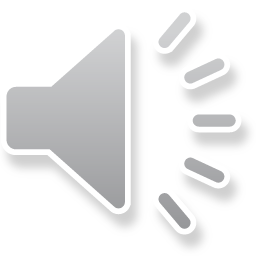 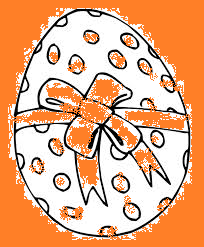 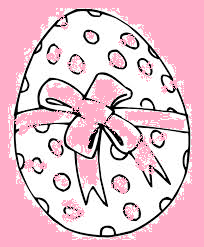 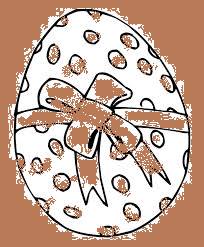 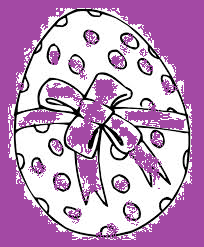 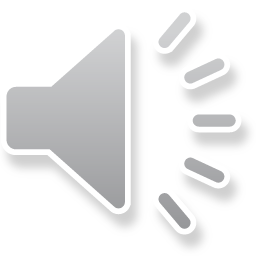 9-4-2014
digibordpeuters
Paarse stippen op een ei.
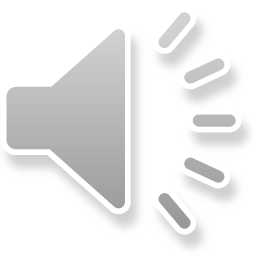 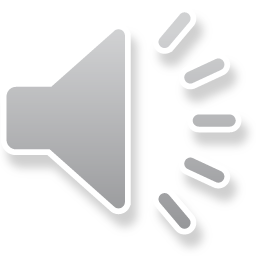 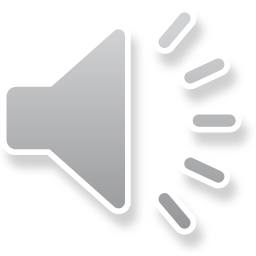 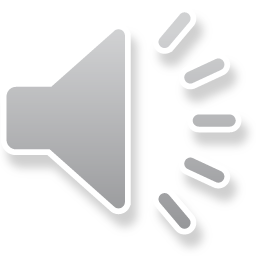 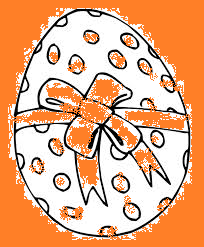 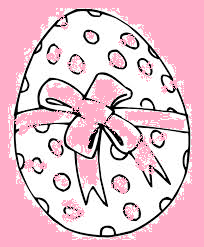 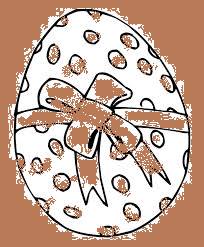 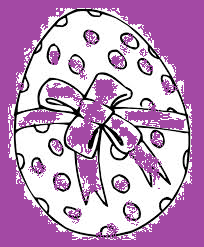 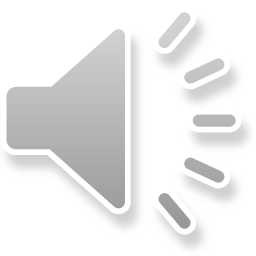 9-4-2014
digibordpeuters
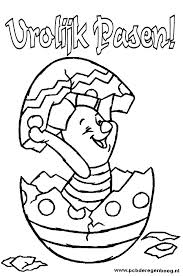 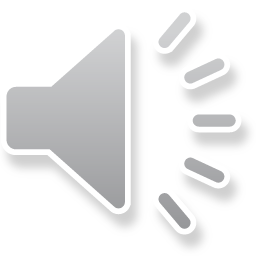 9-4-2014
digibordpeuters